Безвозмездные поступления
+ 76,9 %
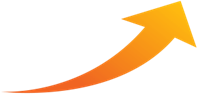 1